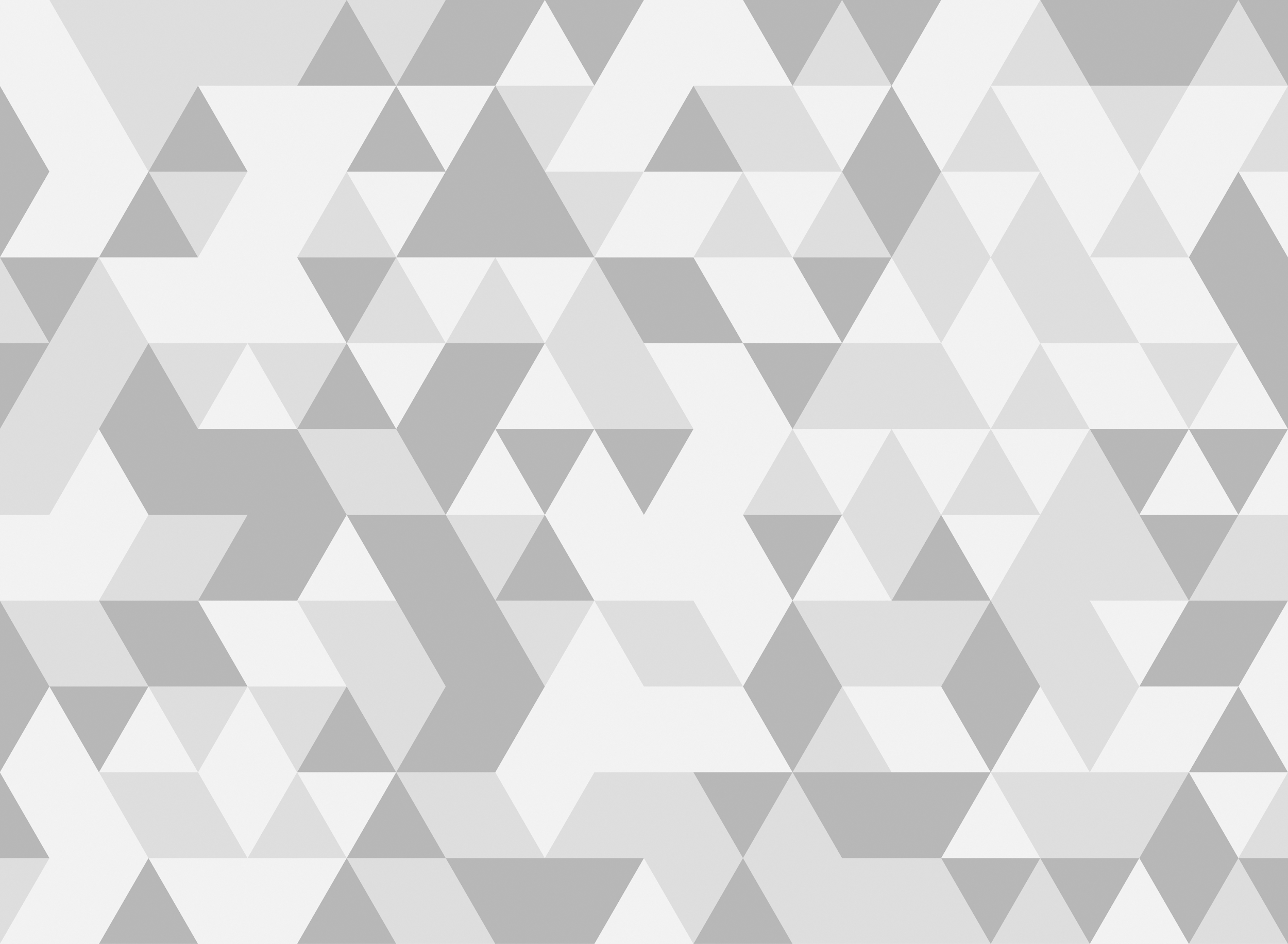 Project Work Plan Template
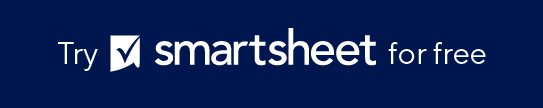 When to Use This Template: Use this single-slide template to present the objectives, budget, team members, and schedule of your work plan.
Notable Template Features: This template includes space to note the key elements of a project plan, including timelines, objectives, budget, and team. The numbered columns show tasks moving from left to right, making it easy for team members to understand the project’s scope and grasp each section’s information.
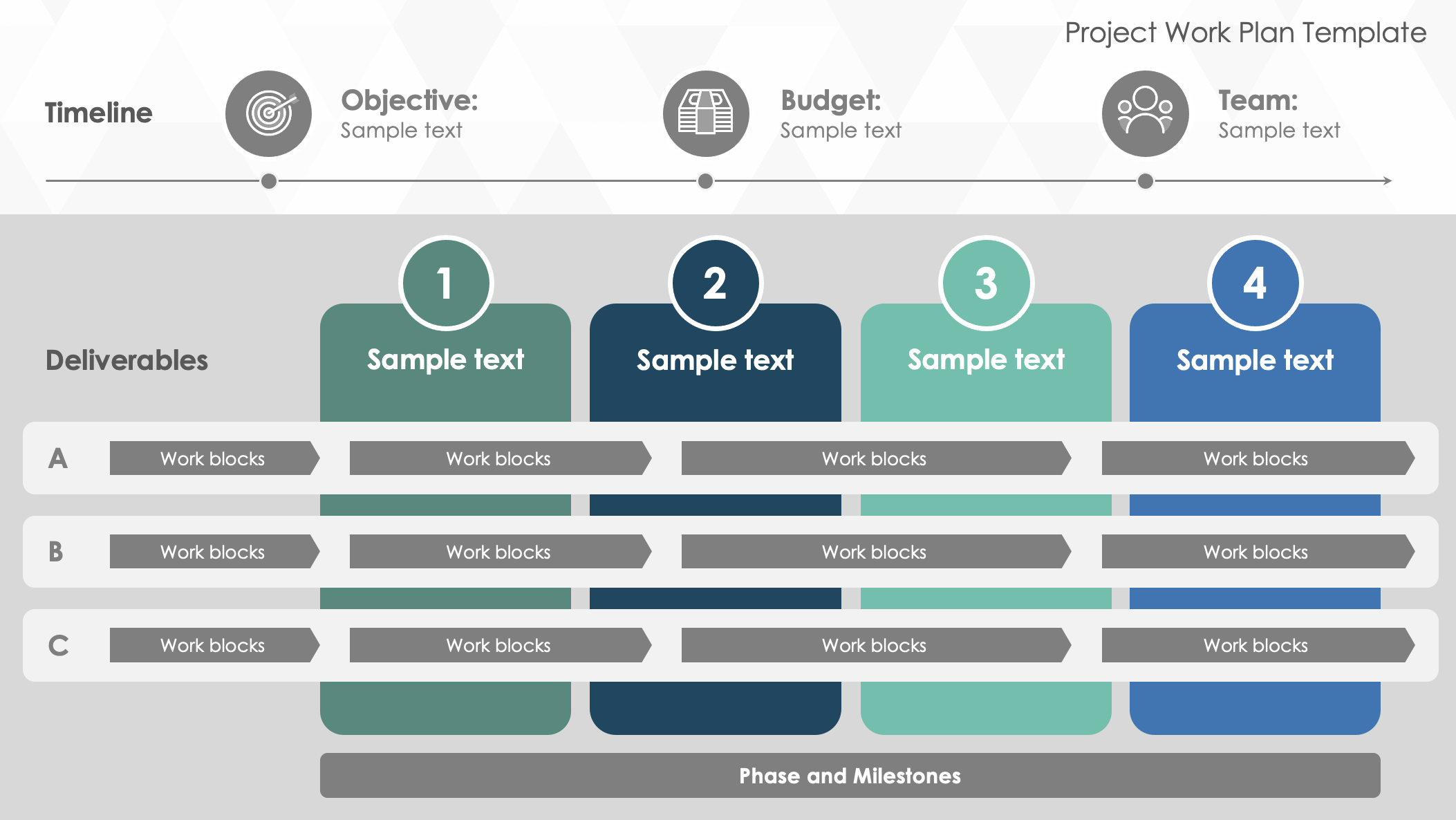 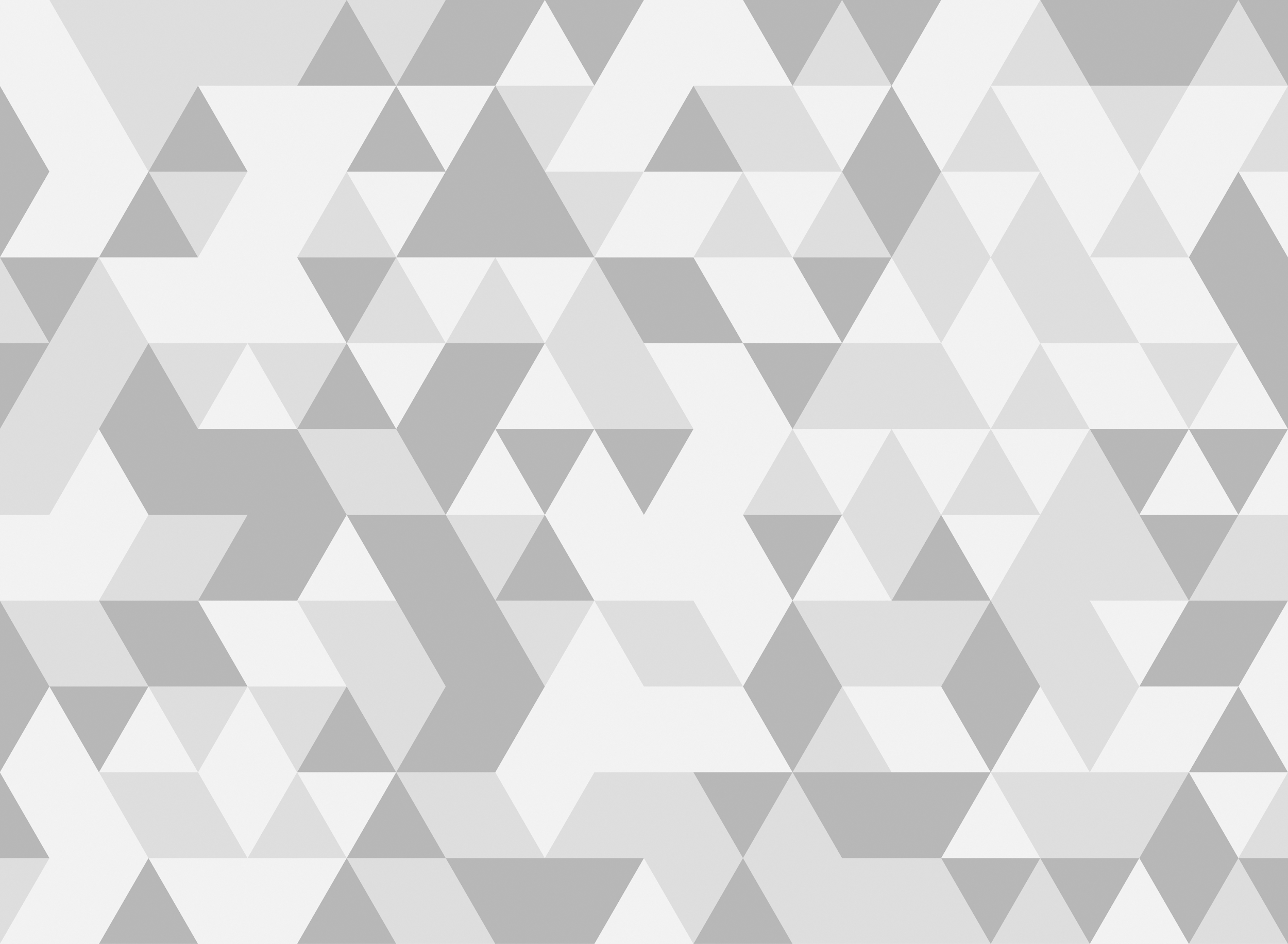 Project Work Plan Template
Objective:
Sample text
Budget:
Sample text
Team:
Sample text
Timeline
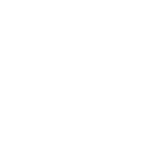 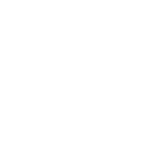 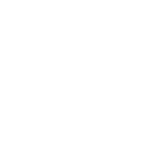 1
2
3
4
Sample text
Sample text
Sample text
Sample text
Deliverables
A
Work blocks
Work blocks
Work blocks
Work blocks
B
Work blocks
Work blocks
Work blocks
Work blocks
C
Work blocks
Work blocks
Work blocks
Work blocks
Phase and Milestones